OFICINA DE CONTROL DISCIPLINARIO INTERNO
Prueba documental en el proceso disciplinario
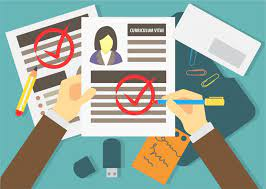 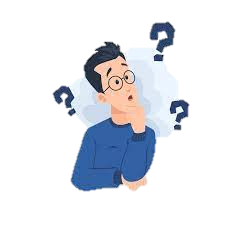 ¿Qué es la prueba documental?
Este tipo de prueba puede incluir:
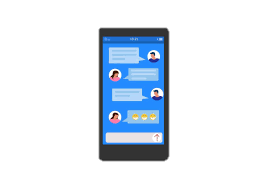 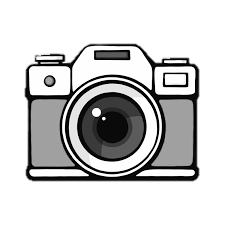 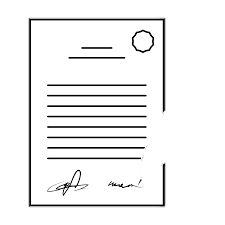 Documentos escritos, fotografías, grabaciones, correos electrónicos u otros registros que respalden o refuten hechos relevantes en un caso disciplinario.
En términos generales, la prueba documental se refiere a la presentación de documentos como evidencia en un proceso legal o disciplinario.
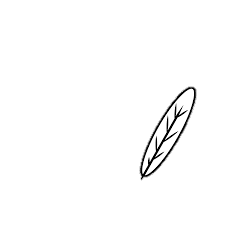 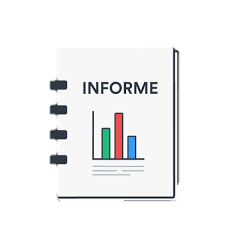 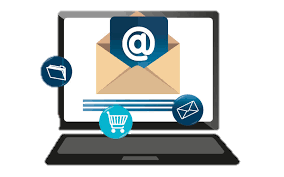 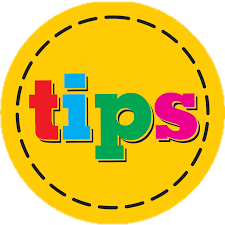 Desde la Oficina de Control Disciplinario Interno, se suelen emitir oficios dirigidos a las distintas dependencias, los cuales se caracterizan por tener en su asunto la indicación de que son SOLICITUDES DE PRUEBA DOCUMENTAL.
1. Es importante que conteste la petición de acuerdo a lo solicitado.
2. Recuerde referenciar los documentos en los cuales fundamenta su respuesta, allegando copia anexa de los mismos.
5. Es muy importante que se de respuesta en un tiempo prudente y de acuerdo a los establecido en la Ley 1755 de 2015 Art. 145 (15 días).
3. Cargue los documentos debidamente firmados al gestor documental, y en caso de ser necesario incluya los anexos.
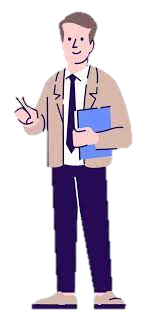 4. Al momento de radicar la respuesta en la Oficina 202 o en Synergy, verifique que tanto la respuesta como los anexos de la misma estén completos y observe a quien corresponde
Agradecemos tu atención, si tienes alguna duda al respecto no dudes en contactarnos mediante correo o asistiendo a la oficina 202.
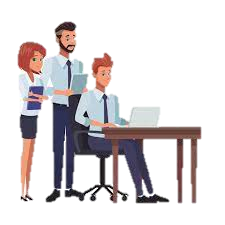